Standards Minimums pour la Protection de l’Enfance dans l’ActionHumanitaire.- SMPE -
INTRODUCTION
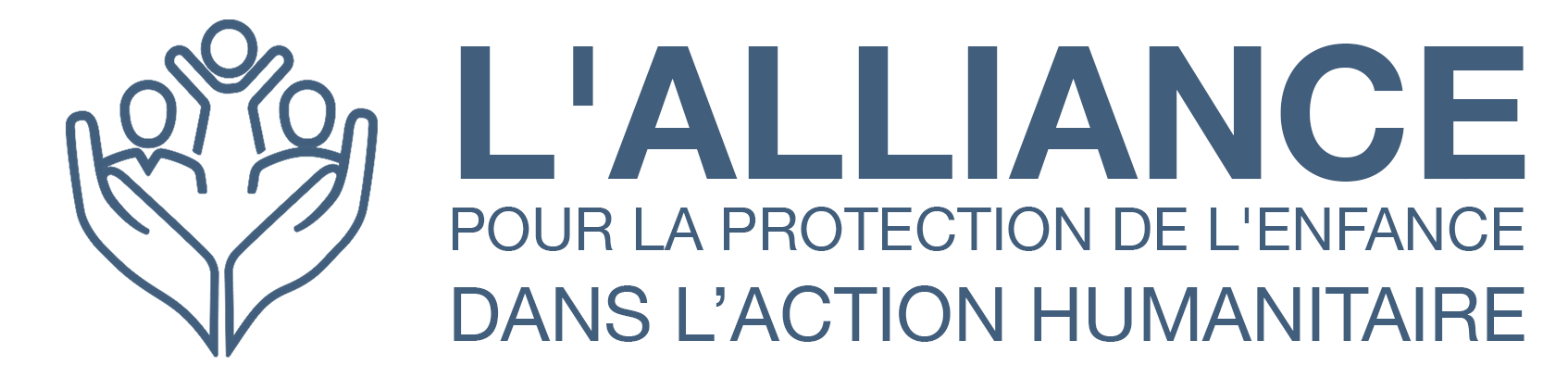 [Speaker Notes: Facilitateurs:
Cette présentation est destinée à tous les utilisateurs potentiels des SMPE. Il s’adresse principalement au personnel de la protection de l’enfance. Pensez donc à élargir certaines questions ou à fournir davantage de détails si des collègues d’autres secteurs se joignent à vous.

On suppose que le groupe compte environ 20 personnes et que tout le monde dans la salle se connaît (peut-être des collègues de votre agence ou du groupe de coordination). Sinon, ajoutez 5 minutes pour des introductions rapides.

PREPAREZ: un tableau de papier avec les objectifs de la session
A la fin de la session, les participants seront capables de : 
Décrire la structure des SMPE et spécialement du Pilier 15
Montrer comment et pourquoi on utilise le manuel

REMARQUE : si vous avez déjà effectué une session sur les piliers 1 et 2, ignorez les diapositives 2 et 8

ASTUCE : Les diapositives sont animées -> à chaque clic vous faites apparaître quelques mots, un titre ou une image sur la diapositive. Lisez les notes correspondantes dans les notes de l'animateur, avant de montrer le contenu suivant, afin que les participants aient le temps de traiter ce qui est dit et de lire chaque point.]
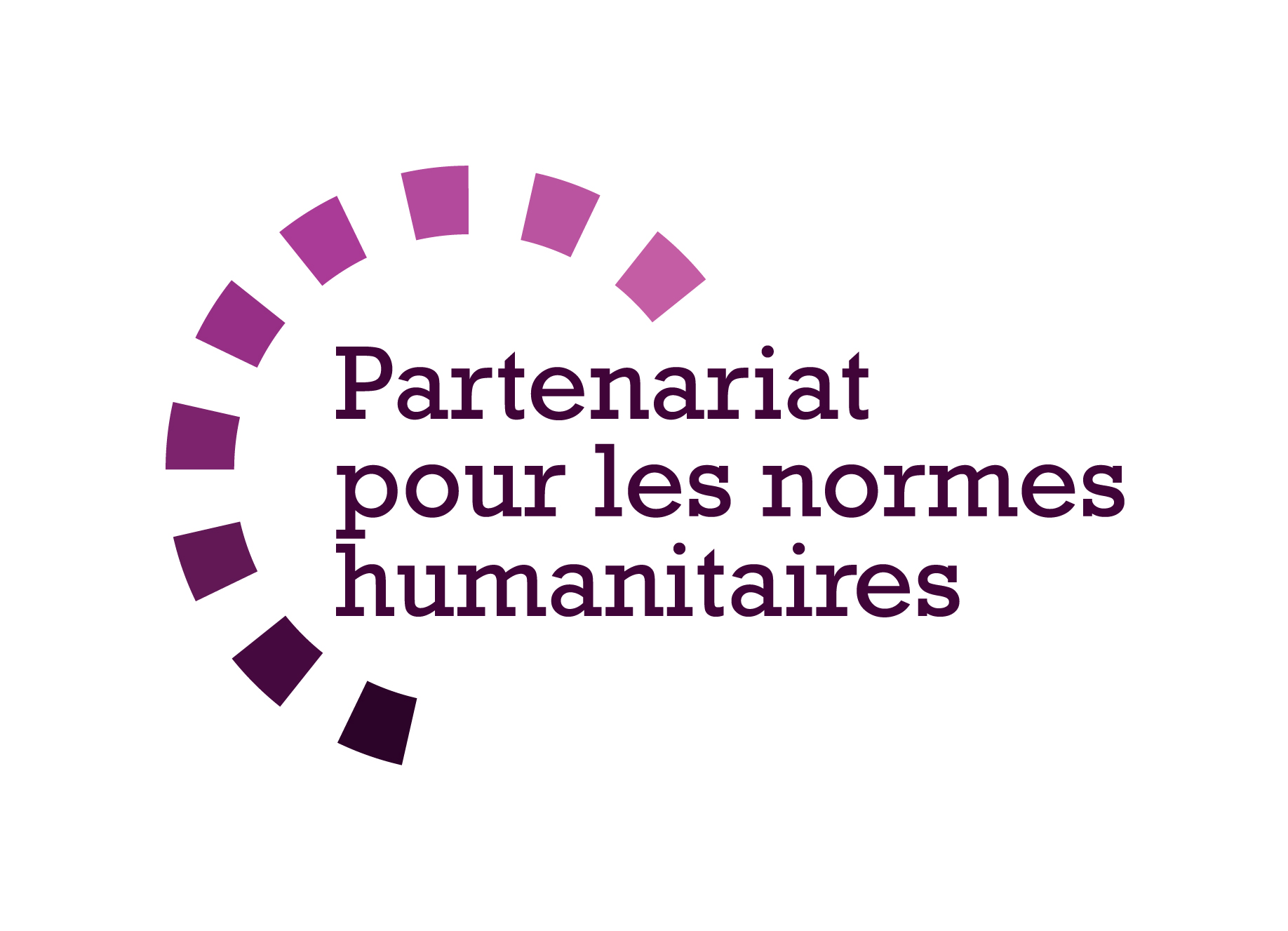 But des Standards
Référence pour le CPHA 
Outil de collaboration inter-agences 
Liens avec la Norme Humanitaire Fondamentale (CHS)
Contextualisation pour l’appropriation locale
But:
qualité et redevabilité des programmes
impact sur la protection et le bien-être des enfants
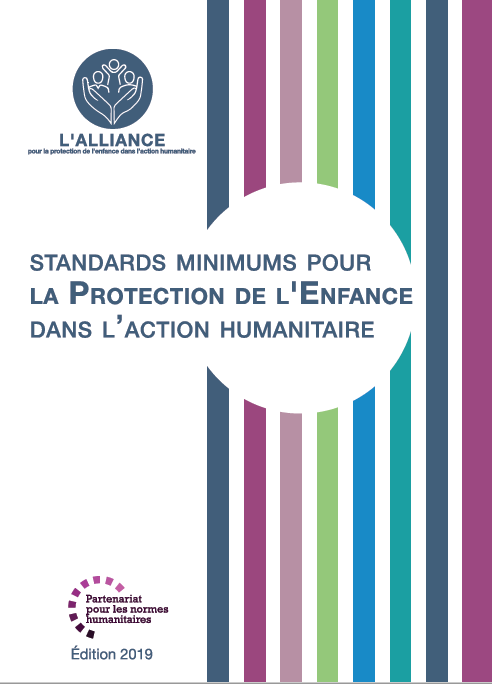 Les SMPE aspirent à opérationnaliser les droits des enfants et des adolescents dans la pratique de la réponse humanitaire.
[Speaker Notes: Les donateurs, les gouvernements locaux, les collègues d'autres secteurs et nos bénéficiaires eux-mêmes veulent savoir ce que nous faisons et pourquoi. Les SMPE / « CPMS » sont notre référence. Ils sont le principal moyen d'opérationnaliser ou de concrétiser les droits de l'enfant dans la pratique de l'intervention humanitaire. 

Il s'agit d'un outil collaboratif et inter-agences, qui s'articule avec d'autres initiatives, telles que les normes humanitaires fondamentales et les normes d'inclusion humanitaire.

Chaque fois que cela est pertinent, les SMPE/ CPMS s'alignent sur les 7 stratégies d'INSPIRE pour mettre fin à la violence contre les enfants - les icônes de l'initiative sont d'ailleurs dispersées dans le texte. En outre, la norme humanitaire fondamentale sur la qualité et la responsabilité est mise en évidence dans l'introduction et résonne dans tout le manuel.

La contextualisation est encouragée et peut créer une appropriation des normes à tous les niveaux. Elle permet à un large éventail d'acteurs de mieux comprendre la protection de l'enfance dans un contexte spécifique. Les groupes de coordination nationaux sont donc encouragés à adapter les SMPE. Veuillez en discuter avec vos collègues au niveau local, puis demandez conseil à l'équipe mondiale du CPMS. Regardez la vidéo de contextualisation sur la chaîne youtube de l'Alliance.

ENCADRÉ : Les SMPE visent à améliorer la qualité et la responsabilité de notre programmation et à accroître l'impact pour la protection et le bien-être des enfants dans l'action humanitaire (contextes de déplacement interne et de réfugiés), en établissant des principes, des preuves, une prévention et des objectifs communs à atteindre. Ils constituent une synthèse des bonnes pratiques et de l'apprentissage à ce jour]
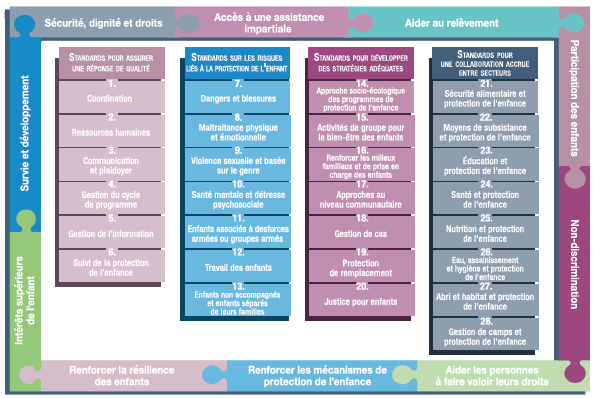 PRESENTATION
[Speaker Notes: Voici une présentation de la structure des SMPE : il y a 28 Standards répartis en quatre piliers, et les 10 principes de la protection de l’enfance dans l’action humanitaire y sont intégrés. 
Vous trouverez cette présentation à la fin des SMPE. Elle permet de trouver rapidement le ou les sujets qui vous intéressent dans le guide. »]
Intro générale au Standard 15
Stratégies, approches et interventions clé
Prévention et réponse pour la PE 

Activités planifiées en groupe 
Approches sûres, inclusives, contextuelles et adaptées à l'âge, favorisant la protection 

Objectifs mesurables réalistes
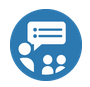 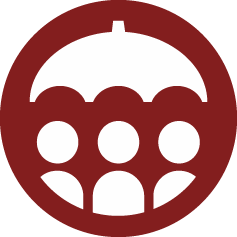 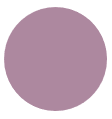 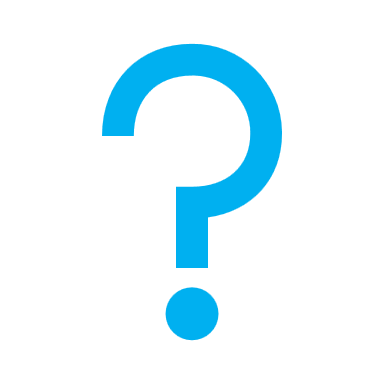 Pouvez-vous donner des exemples d'activités de groupe?
[Speaker Notes: Ce Standard fait partie du pilier 3 des SMPE, qui est axé sur les Standards qui visent à renforcer des stratégies, approches et interventions adaptées pour prévenir les risques liés à la protection de l’enfance présentés dans le pilier 2. Sa structure repose sur le modèle socioécologique, et il est aligné sur le kit INSPIRE, le cas échéant, et s’appuie sur ses stratégies fondées sur des données probantes pour prévenir la violence envers les enfants, d’où l’ICÔNE dans l’angle. Le kit INSPIRE a un objectif similaire : des stratégies fondées sur des données probantes pour prévenir la violence envers les enfants. Vous trouverez plus d’informations sur les stratégies INSPIRE à l’adresse suivante : http://inspire-strategies.org/.

Ce standard promeut (1) la protection, (2) le bien-être et (3) l'apprentissage 
Ces activités peuvent promouvoir la protection en (a) identifiant les enfants vulnérables ou victimes de maltraitance, de négligence, d’exploitation ou de violence et en (b) facilitant les référencements appropriés. – veuillez consulter les St 8, 9, 11, 12, 13 pour approfondir d'autres problèmes de protection 
Ces activités de groupe peuvent avoir un impact positif sur leur bien-être, améliorer leur résilience et réduire leur stress. En plus de la participation des enfants à la conception, à la mise en œuvre et au suivi des activités, les activités devraient viser à promouvoir la participation et l'autonomisation des enfants (en lien avec l'objectif de capacité d’agir dans la définition du bien-être - veuillez consulter le St 10 pour approfondir sur le bien-être, en particulier la diapositive 5 du jeu de diapositives sur le Standard 10) 
(3) Il cherche à s’assure que les activités permettant aux enfants de se réunir dans un environnement prévisible et stimulant pour être en sécurité, apprendre, s’exprimer, établir des liens et se sentir soutenus sont organisées selon des approches sûres, inclusives, contextualisées et adaptées à l'âge - veuillez consulter le St 23 pour creuser plus loin sur la composante éducation/apprentissage

Il est également important de souligner l'importance d’établir des objectifs mesurables réalistes pour ces types d'activités. Il existe différents types de capacités de résilience (faire face / adaptation et transformation). Selon le contexte, l'âge des enfants, il est important de clarifier quel type de résilience est soutenu, de fixer des objectifs réalistes et de s'assurer que l’organisation et le type d'activités favorisent le niveau spécifique de résilience nécessaire dans un contexte spécifique. 

Icônes : alignées sur les stratégies INSPIRE sur l’Education et les compétences de vie + Sécurité dans l'environnement 

Ce standard remplace le précédent standard sur les espaces amis des enfants : nous avions un sentiment de dépendance excessive à l'égard de ce type d'intervention et, à le remplacer, nous avons regroupés son contenu sous « Activités de groupe pour le bien-être de l'enfant », qui explore également la mobilité des programmes, des liens avec la formation professionnelle et d'autres opportunités régulières et cohérentes pour améliorer la protection de l'enfance. 

Sujet de discussion: Pouvez-vous donner des exemples d'activités de groupe? 
->Les activités de groupe pour le bien-être des enfants peuvent inclure:
 L’éducation informelle;
 Le jeu structuré et libre;
 L’art et l’artisanat;
 Les sports;
 Les programmes de résilience et des compétences de vie;
 La formation en leadership pour les adolescents;
 Groupes de parents et de soutien qui renforcent les capacités des familles et des communautés en matière de protection de l’enfance.
->Les activités de groupe peuvent avoir lieu dans un lieu fixe, appelé généralement ‘espace amis des enfants’, ou être mobiles, animées par un groupe spécifique d’animateurs dans des lieux variés et tournants dans des contextes de (a) populations très mobiles, dispersées ou déplacées ou (b) d’accès limité dû à des problèmes de sécurité.]
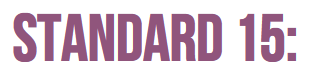 “Les enfants bénéficient d’un soutien grâce à l’accès à des activités de groupe planifiées qui (a) favorisent la protection, le bien-être et l’apprentissage et (b) sont mises en œuvre selon des approches sûres, inclusives, adaptées au contexte et à l’âge des enfants.”
Initiatives locales &  durables
Évaluations de besoin
Consultation & Participation
Occasion de travailler avec d'autres secteurs
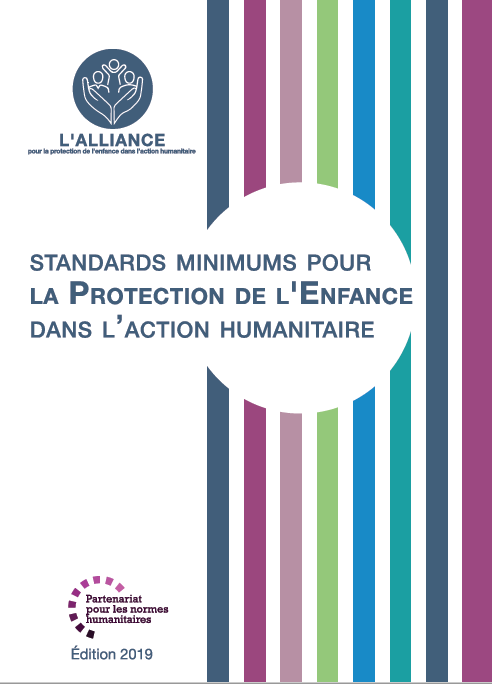 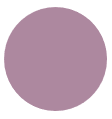 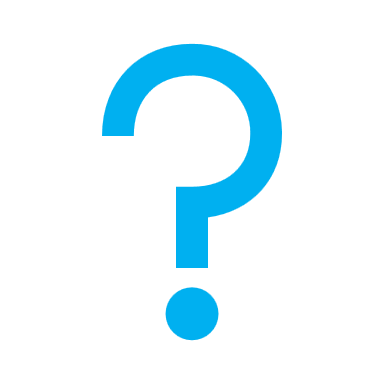 Qu'en est-il de la pérennité des activités de groupe ?
[Speaker Notes: Le Standard 15 énonce exactement ce qui suit: “Les enfants bénéficient d’un soutien grâce à l’accès à des activités de groupe planifiées qui (a) favorisent la protection, le bien-être et l’apprentissage et (b) sont mises en œuvre selon des approches sûres, inclusives, adaptées au contexte et à l’âge des enfants.” 

Il est important d’identifier, soutenir et renforcer les espaces, services et activités existants avant de développer d’autres activités de groupe. Une fois organisées, il faut planifier une transition vers des initiatives locales plus durables. Là où elles sont nécessaires, concevoir des activités de groupe basées sur une évaluation des besoins et des risques de protection afin de prendre une décision: Où, comment, quand et par qui les activités seront-elles menées; Quels sont les objectifs; Nécessité, ou non, d’installations spécifiques.

Des évaluations et des consultations avec les enfants doivent être menées afin d’identifier des obstacles à l’accessibilité et les activités doivent donner l’opportunité à tous les enfants de participer selon leurs propres besoins, intérêts, connaissances, capacités et caractéristiques. Il est important d'évaluer les besoins de manière participative et contextualisée pour clarifier le(s) objectif(s) spécifique(s) que nous avons en soutenant les activités de groupe (lié à la définition interagence du bien-être ; besoins fondamentaux, sécurité et sûreté, relations avec la famille et les autres, capacité d’agir) 
C'est-à-dire : des horaires tenant compte des activités scolaires, religieuses et autres ; accès pour les enfants handicapés; approche pour les enfants travailleurs ou les enfants parents, activités adaptées pour les adolescents, activités pour la petite enfance pour les 0 – 2 ans avec les parents/personnes ayant leur charge… 

Les activités de groupe peuvent aussi être des occasions de travailler avec d'autres secteurs : 
personnel du développement de la petite enfance/d'autres secteurs ayant des connaissances spécialisées dans la mise en œuvre des activités de groupe pour les enfants de cette tranche d'âge 
d’autres secteurs susceptibles de fournir des compétences de vie, tels que l’éducation ou les moyens de subsistance
les systèmes et associations au niveau communautaire tels que les groupes de femmes et les comités de protection de l'enfance 
secteurs de l'éducation pour développer des activités de groupe qui complètent l'éducation non formelle et formelle 
les acteurs de la santé et de l'eau, de l'assainissement et de l'hygiène, lors d'épidémies de maladies infectieuses, pour adapter les activités pour (a) les enfants qui sont en traitement, en quarantaine ou en isolement et/ou (b) pour les enfants dont les personnes qui subviennent à leurs besoins ont été admis dans un établissement de soins 
d'autres secteurs (tels que la santé, la nutrition et l'eau, l'assainissement et l'hygiène) pour fournir des services multisectoriels intégrés ou conjoints et éviter la duplication

Sujet de discussion: Qu'en est-il de la pérennité des activités de groupe ? Cherchons-nous (ou est-ce que la communauté cherche) toujours à pérenniser les activités de groupe mises en place dans un contexte humanitaire ? Quand devrions-nous? Quand ne devrions-nous pas? 
-> la question de la pérennité des activités mises en place dépend beaucoup des contextes spécifiques & du ou des objectifs que nous nous fixons pour les activités de groupe (en lien avec les besoins exprimés et identifiés). 
Par exemple, ces activités peuvent être mises en place pour remplacer temporairement des activités scolaires qui peuvent être interrompues en cas d'urgence (pas de recherche de pérennité sur le long terme) 
Ou, si nous envisageons de proposer des activités pour soutenir la prévention et la réponse au mariage des enfants (soutien aux compétences de vie et à la PE), il pourrait être intéressant de les pérenniser sur le long terme, ou d'être repris par d'autres acteurs…]
Considérations pour les activités de groupe
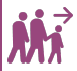 Mobilité & Sensibilisation 
Matériaux récréatifs culturellement appropriés
 Programme des activités
Système de suivi et d’évaluation 
Voies de référencement et cartographie des services
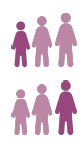 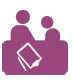 [Speaker Notes: Les activités de groupe peuvent également être mobiles, animées par un groupe spécifique d’animateurs dans des lieux variés et tournants. Les lieux sont identifiés à l’avance sur la base d’une évaluation qu’ils sont sûrs et accessibles aux enfants de différents sexes, âges, handicaps et autres aspects pertinents de la diversité. Nous devons mener des actions de sensibilisation pour identifier et encourager la participation des enfants qui peuvent généralement être exclus des activités de groupe. Dans certains milieux, les enfants réfugiés, déplacés internes ou migrants peuvent être très mobiles:  les activités de groupe peuvent devoir fournir un abri et un logement temporaire; des informations sur les services disponibles dans l’emplacement; une connectivité internet; des premiers secours psychologiques de base [ icône refugiés ]
Nous devons identifier des matériaux récréatifs d’origine locale, sûrs et culturellement appropriés, avec un impact environnemental minime 
Le système de suivi et d’évaluation doit inclure la participation significative des enfants, des familles et des communautés.
Le programme d’activités doit être Inclusif; Accessible; Adapté à leurs besoins et à leurs préférences; Renforcer les compétences; Renforcer la résilience; Compatible avec l’éducation ou d’autres services essentiels, pour impliquer pleinement les enfants d’âges, de sexes, de handicaps et d’autres facteurs de diversité pertinents. Offrir des espaces/horaires séparés et des activités adaptées à chaque groupe d'enfants, en tenant compte de leurs besoins spécifiques [ icônes des adolescents et première enfance]  
La collaborationest nécessaire avec le groupe de coordination de la protection de l’enfance pour s’assurer que des cartes à jour des services et des voies de référencement sont disponibles. [ icône de gestion des cas]]
Exemples de la Région
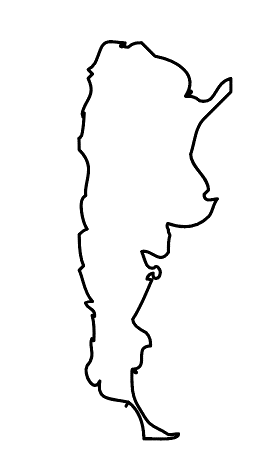 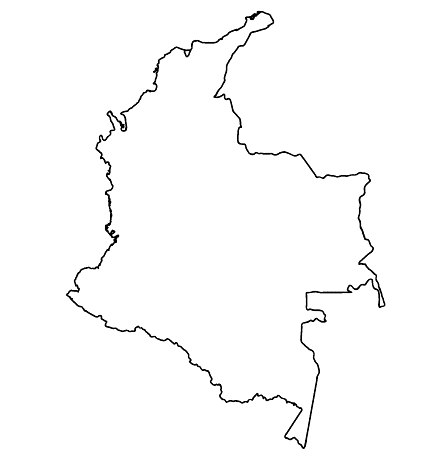 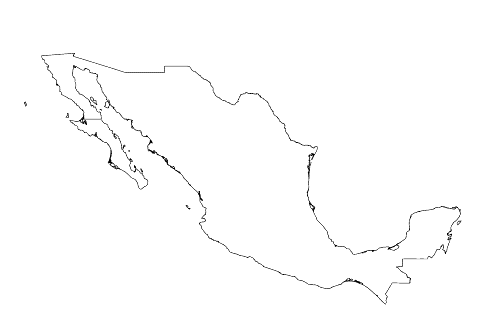 [NOM DU PAYS] 
Ajoutez une courte phrase d'introduction sur un programme / projet spécifique en utilisant le Standard X 
Ajouter le nom des organisations
Ajouter des messages/chiffres clés
[NOM DU PAYS] 
Ajoutez une courte phrase d'introduction sur un programme / projet spécifique en utilisant le Standard X 
Ajouter le nom des organisations
Ajouter des messages/chiffres clés
[NOM DU PAYS] 
Ajoutez une courte phrase d'introduction sur un programme / projet spécifique en utilisant le Standard X 
Ajouter le nom des organisations
Ajouter des messages/chiffres clés
[Speaker Notes: En fonction du temps dont vous disposez, réfléchissez à ajouter ici des exemples de la région, du pays ou de l’intervention en lien avec le programme qui respecte les SMPE.
Il peut s’agir de la version préliminaire d’une diapositive que vous pouvez modifier ou supprimer au besoin. 
Pour chaque exemple, vous pouvez ajouter : 
Une image/une carte/un drapeau du pays/de la région en question ;
Une phrase de présentation brève, concise et fondamentale sur le programme/projet spécifique qui utilise le pilier 3 ; 
Le nom des organisations et des partenaires engagés dans le programme/projet ; 
Des enseignements pratiques tirés, des actions clés, un message ou des chiffres qui susciteront l’intérêt de votre audience.

Autre option, si vous avez un temps de formation plus long (et aussi en fonction de l'audience que vous avez), cette diapositive peut être complétée de manière interactive pendant la session. Dans ce cas, vous pourriez : 
diviser les groupes en 2 ou 3 petits groupes, 
Accordez-leur 15 à 20 minutes pour préparer une courte présentation d'un exemple de région/pays/réponse dont la programmation soit conforme aux Standards 
En plénière, demandez aux groupes de présenter leurs exemples et de discuter/comparer les enseignements tirés d'eux. S
Si vous penser envoyer ces diapositives aux participants après la formation, vous pouvez compléter cette diapositive pour conserver une trace du contenu des présentations. 

ASTUCE : Vous pouvez utiliser https://thenounproject.com/ pour obtenir des cartes de ce type.]
Vous avez besoin de plus que la version papier?
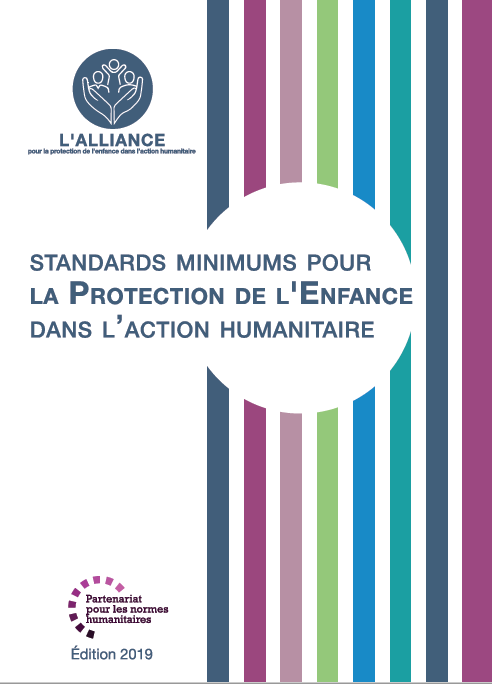 Sur le site de l’Alliance 
Version PDF
Briefing & Pack de mise en œuvre
Résumé de 25 pages
Cours en ligne
YouTube videos
Une galerie de standards illustrés
	👉  www.AllianceCPHA.org
Sur le site du Partenariat pour les normes humanitaires
HSP Applications pour telephones et tablettes
	👉  www.HumanitarianStandardsPartnership.org
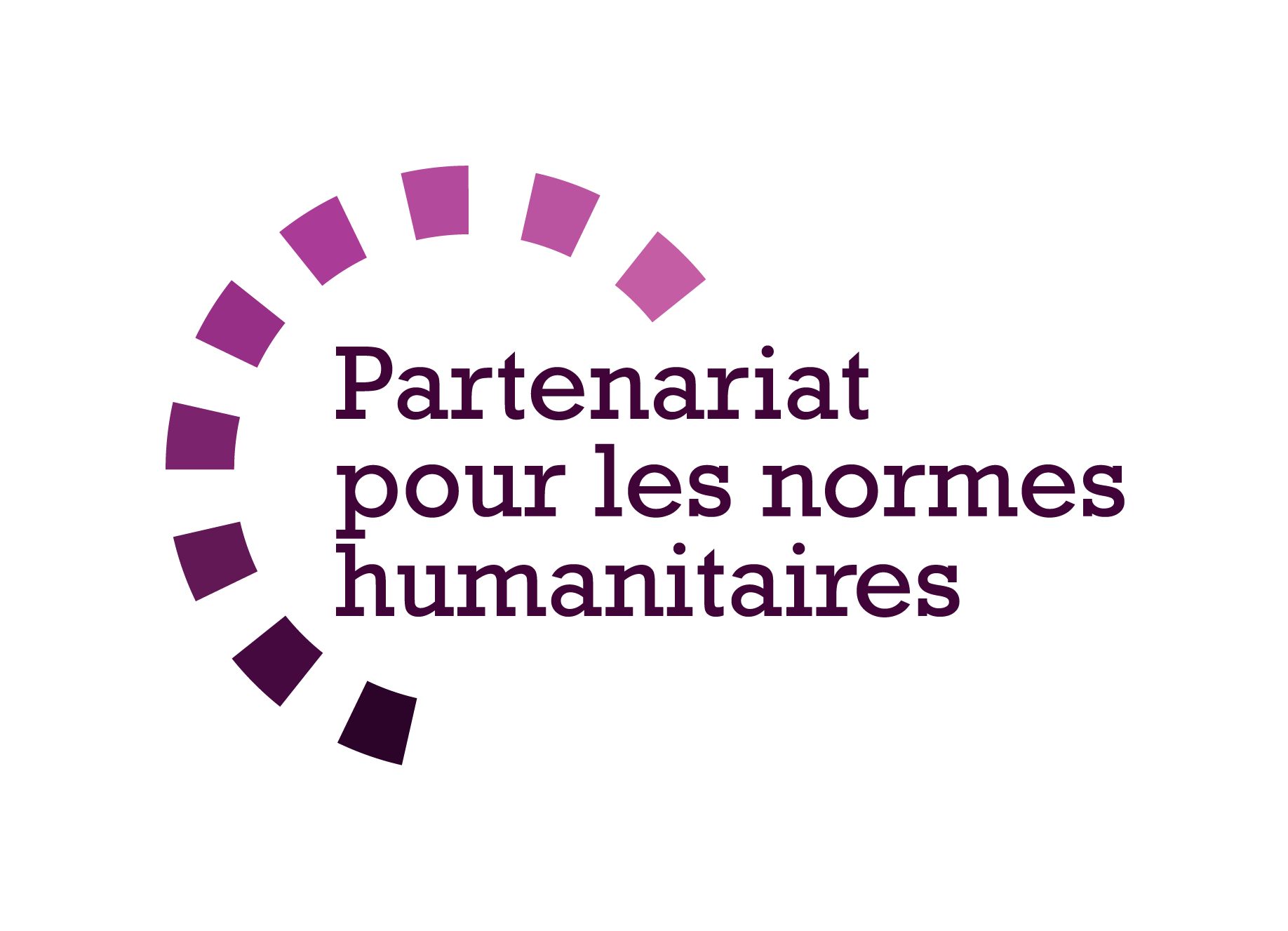 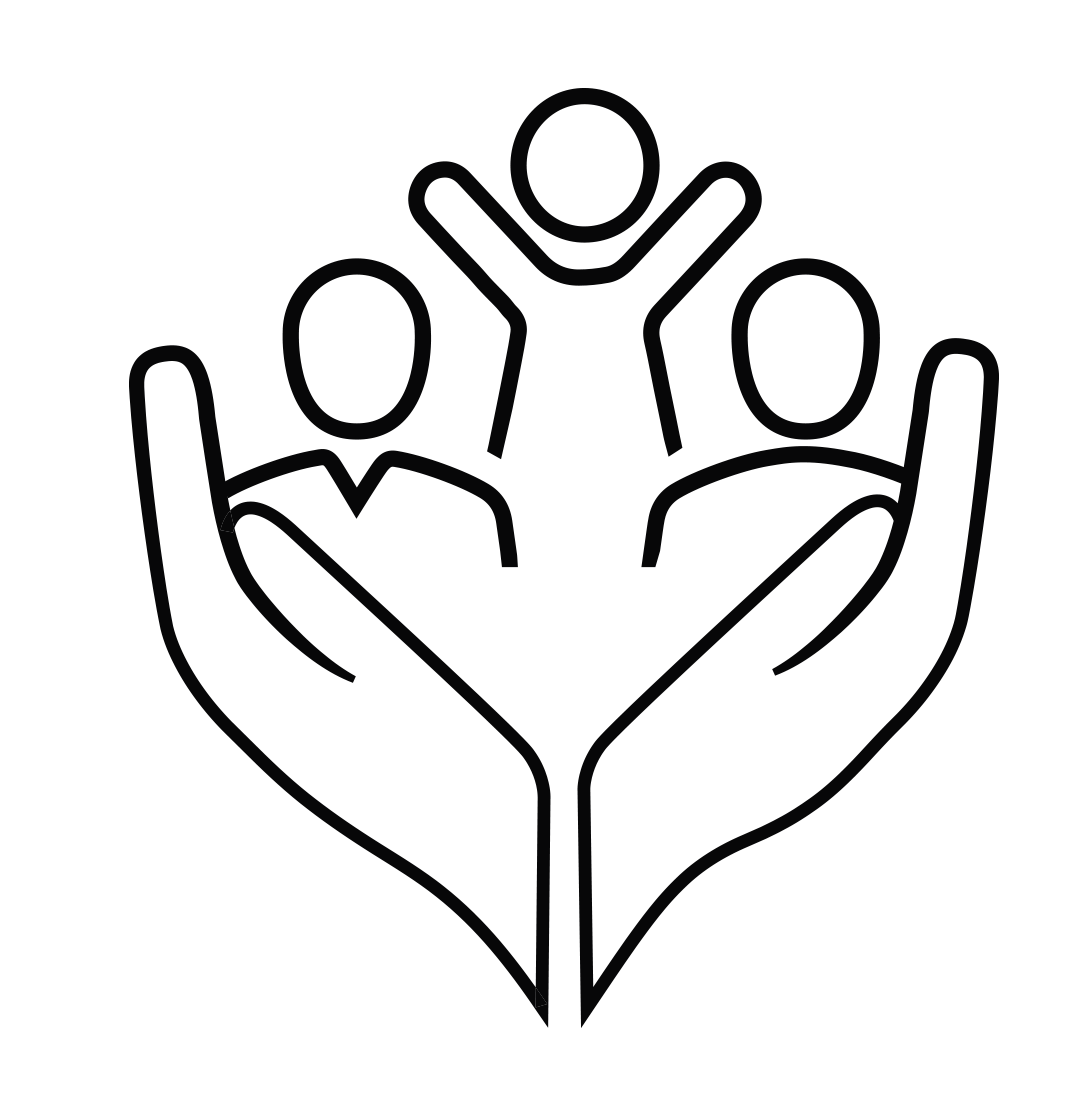 [Speaker Notes: [Facilitateurs - si vous pouvez projeter à partir d'internet, alors nous vous suggérons de diriger les gens là-bas et de leur montrer]. 
 

Site de l’Alliance. 
Le fichier PDF & tout le matériel disponible peut être téléchargé si les gens veulent imprimer seulement des parties du CPMS, sur le site de l'Alliance
Le dossier d'information " Introduction au CPMS " contient ce PPT et des notes de facilitation, ainsi que le document d'introduction de 2 pages.
Un résumé : Avec seulement 32 pages, il s'agit d'un document très général qui peut être utilisé pour introduire l'idée de normes minimales ou pour lancer des discussions sur la protection de l'enfance avec des collègues du gouvernement ou d'autres humanitaires sans les submerger avec l'énorme manuel.
Découvrez notre cours en ligne gratuit sur la CPMS, qui comprend une série de modules.
Vidéos sur la chaîne Youtube de l'Alliance
Une galerie de Standards illustrés

HSP:
1. Manuel en ligne
2. L'application du Partenariat pour les Standards Humanitaires 
- C'est la deuxième application la plus populaire sur ce site après Sphère.


DEMANDER : Quelles devraient être nos prochaines étapes en tant qu'équipe/agence/individu ?
(par exemple, vous pouvez prévoir une réunion plus longue pour assimiler les changements et créer un plan ; ou demander à des collègues de présenter certaines normes nouvelles/révisées et leurs implications pour le programme ; ou mettre en place une formation ou demander à la direction générale une réunion pour discuter de la responsabilité envers les enfants, etc).
 
[Facilitateurs - Exemplaires imprimés - l'Alliance mondiale dispose d'un petit stock du manuel et du résumé à Genève ; cependant, les pays et les régions sont encouragés à imprimer et à gérer leurs propres exemplaires localement. En général, cela se fait par le biais de la structure de coordination inter-agences. Sur demande, l'Alliance peut partager un PDF prêt à imprimer].

Merci beaucoup de vous être réunis et d'avoir commencé à explorer le CPMS. J'assurerai le suivi des prochaines étapes dont nous avons discuté. Et c'est là l'essentiel - le CPMS est un cadeau qui ne cesse de donner à chaque fois que vous l'ouvrez !]